Grupo Condutor

 A roda da Violência e a Explosão da Agressividade
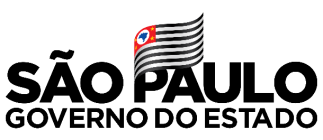 Grupo Condutor

 Combate às Violências do Estado de São Paulo
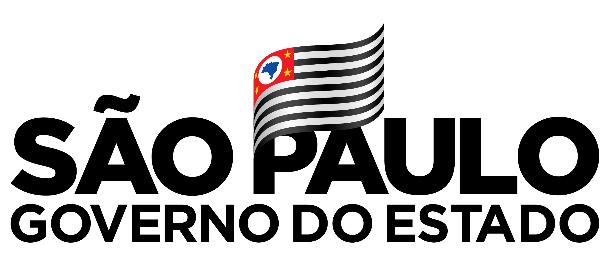 Proposta
Apresentação do Grupo Técnico de Trabalho. 
Firmar parcerias. 
Reafirmar protocolos de atendimento e conduta.
Construção de agenda permanente.
Construir discussão permanente sobre Violências nos territórios.
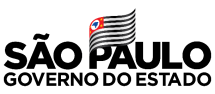 Objetivo
Abrir frente junto às áreas temáticas da SES e seu território com relação à:
Violência Sexual
Violência Doméstica – Projeto Fênix 
Violência contra Crianças e Adolescentes
Violência contra Idosos
Violência contra Pessoas Deficientes
Violência contra o Trabalhador
Violência contra LGBT
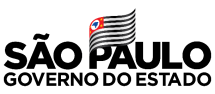 Violência Doméstica
é um padrão de comportamento que envolve violência ou outro tipo de abuso por parte de uma pessoa contra outra num contexto doméstico, como no caso de um casamento ou união , ou contra crianças ou idosos.
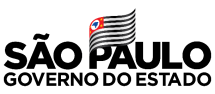 Violência Doméstica
PROJETO FÊNIX
Nome do Projeto

O nome “PROJETO FÊNIX” foi sugerido, à época Vice- Coordenadora da Coordenadoria da Mulher em Situação de Violência Doméstica e Familiar do Poder Judiciário (Comesp) e aceito. 
A FÊNIX integra a mitologia grega como ave com propriedades de renascer de suas próprias cinzas.
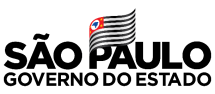 Histórico 
2012 – Necessidade de apoio à mulher, vítima de violência, além do processo judicial, voltado à recuperação física e psicológica da mulher vítima de violência de gênero. 
2013 – Comunicada a Juízes de Direito das Varas a necessidade de encaminhamento de informações, em que há vítima de violência doméstica – correção por plástica (deformidade estética) ou correção ortopédica e os dados estatísticos. 
Agosto de 2013 – A Secretaria Estadual de Saúde – SES foi consultada sobre a possibilidade de participação no Projeto.
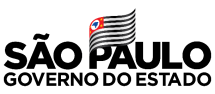 Histórico 

Abril de 2014 – SES – Envolvimento de três serviços da Coordenadoria de Serviços de Saúde – Conjunto Hospitalar do Mandaqui; Hospital Geral Vila Penteado; e Centro de Referência da Saúde da Mulher. 
Maio de 2017 – SES – Ampliação da oferta de serviços para acolhimento de pacientes vítimas de violência doméstica no Estado de São Paulo.
2018 – Atendimento integral em todo o território do Estado de São Paulo.
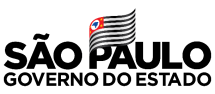 Secretarias do Governo 
do Estado de São Paulo envolvidas
Secretaria Estadual de Saúde
Secretaria Estadual de Justiça e Cidadania
Secretaria Estadual de Desenvolvimento Social
Secretaria da Segurança Pública
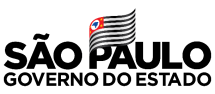 Regiões de Saúde x Regiões da Justiça
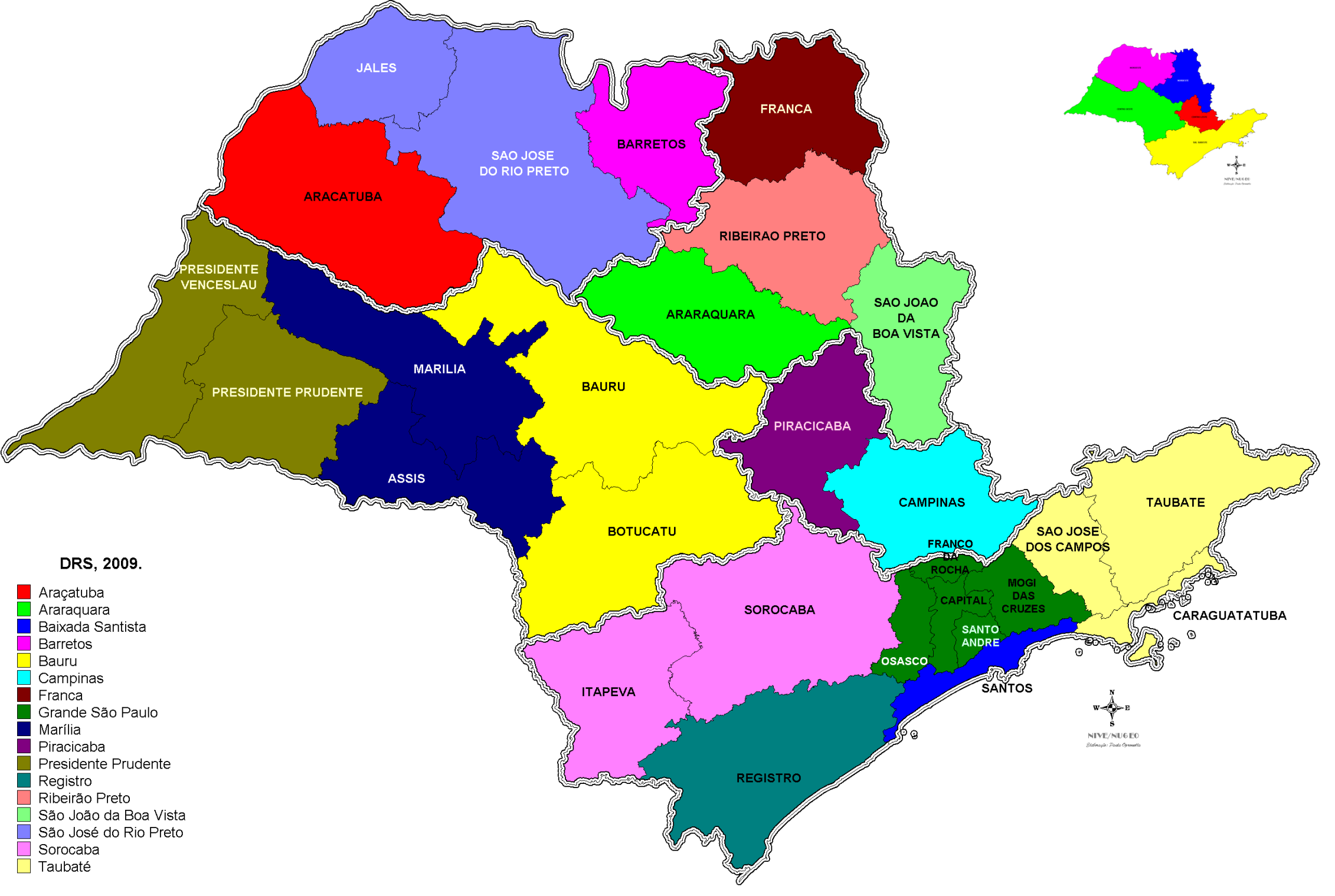 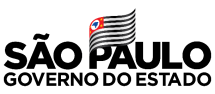 Proposta de Trabalho e Fluxo de Atendimento

Todas as pacientes serão encaminhadas pelo Tribunal de Justiça para a Chefia de Gabinete – Coordenação do Projeto Fênix/SES.
Formação do GT – Projeto Fênix para elaboração da rede de atendimento e monitoramento – reuniões mensais.
Acolhimento e acompanhamento no atendimento para mulheres vítimas de violência encaminhadas pelo Tribunal de Justiça do Estado de São Paulo.
Proposta de Trabalho e Fluxo de Atendimento

Ampliação da Área de Abrangência para todo o Estado de São Paulo, de acordo com a regionalização da Secretaria de Justiça.
Criação de equipe mínima nas unidades de atendimento do Projeto Fênix.
Proposta de agendamento regulado via Sistema CROSS – Ambulatorial (em elaboração).
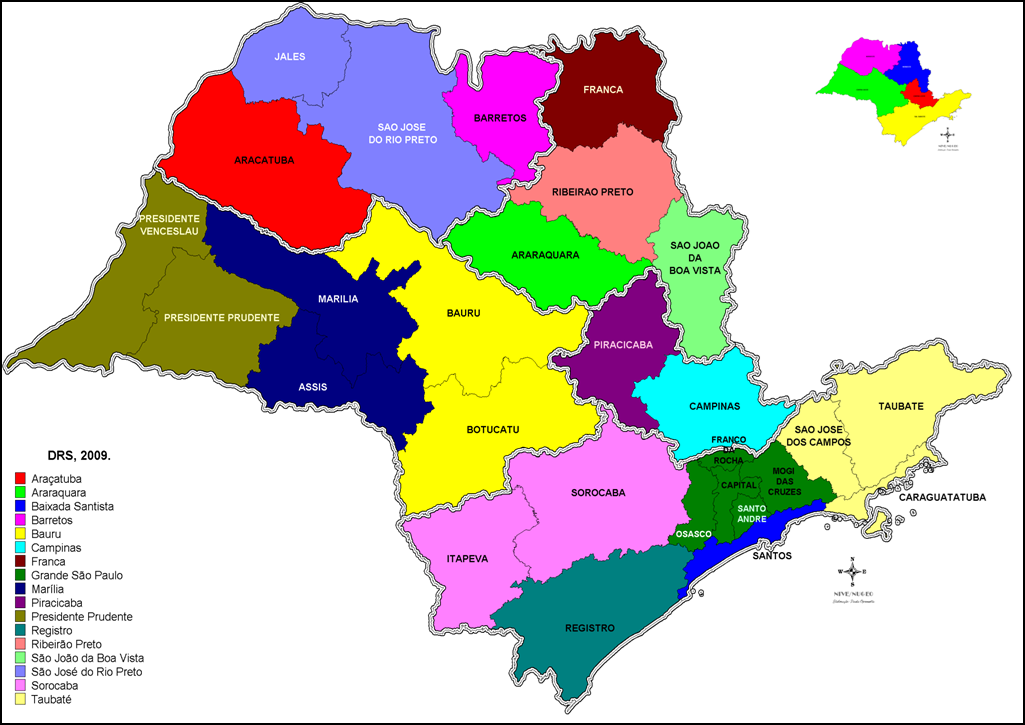 Origem das pacientes/vítimas
Atendimentos Realizados
2017-2018 e 2019
22 pacientes com deformidades ortopédicas.
3 pacientes com lesão facial para avaliação da bucomaxilo.
1 paciente para avaliação da craniofacial.
6 pacientes com cicatrizes após ferimento com arma branca.
20 pacientes avaliadas pela cirurgia plástica:
7 pacientes com cicatrizes pós-queimaduras;
2 pacientes vítimas de mordedura humana.
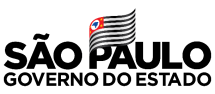 Premiação 2018
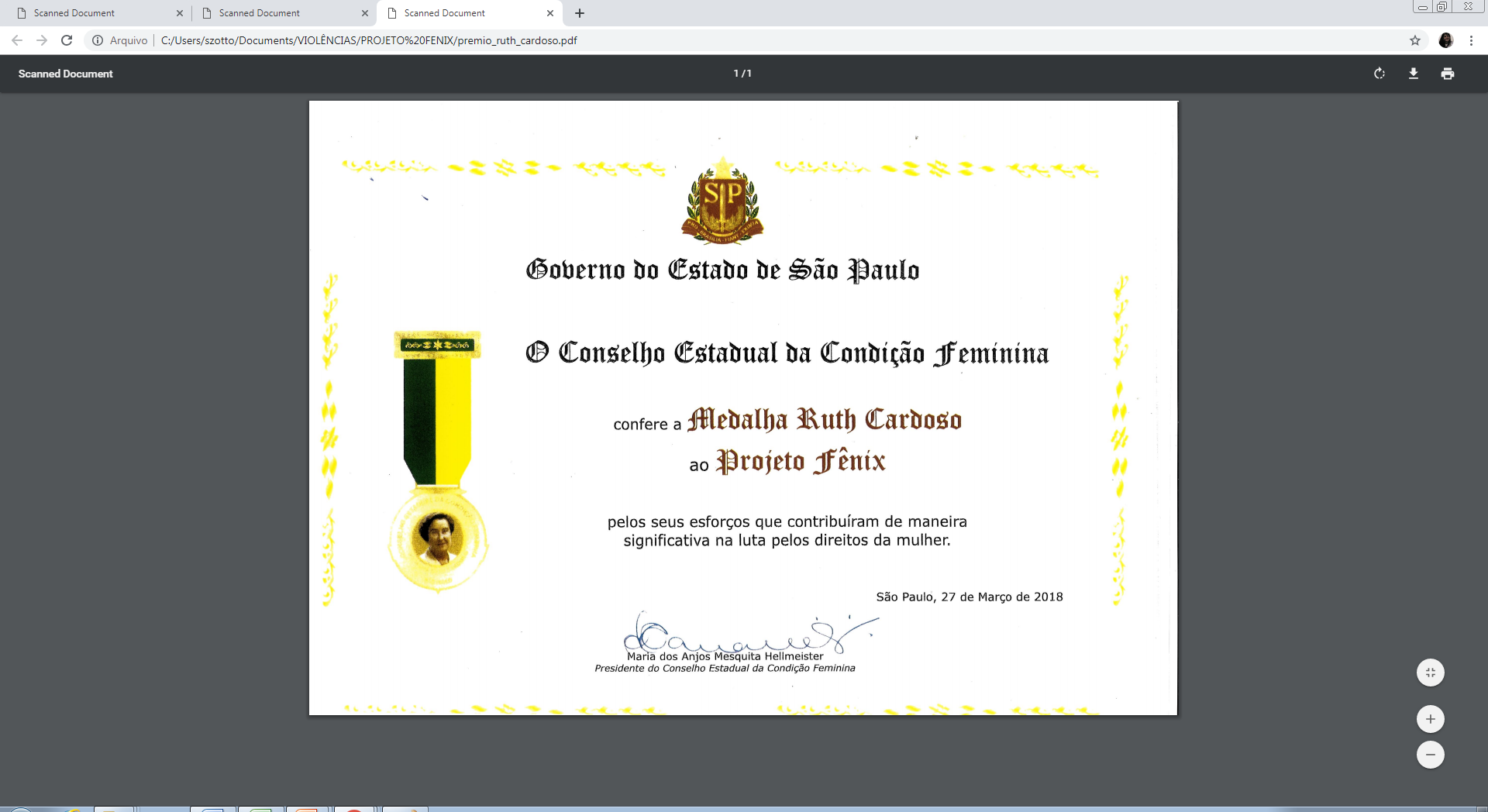 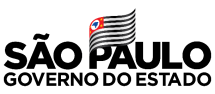 Atendimentos Realizados
2017-2018 e 2019
75% das lesões cometidas pelo companheiro de pelo menos 10 anos de convívio.
14% das lesões cometidas pelo pai – que também agrediu a mãe, simultaneamente.
11% das lesões cometidas pelo companheiro com menos de 2 anos de convívio.
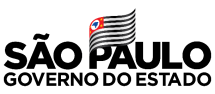 Violência Sexual
Grupo Técnico Violência Sexual – nova publicação em setembro de 2016. 
Retomamos o GT-VS em outubro de 2017.
Identificamos a necessidade de atualização dos dados epidemiológicos.
Participação de atores relacionados à assistência e vigilância, humanização, regulação, ouvidoria e apoio da Chefia de Gabinete.
Mais recentemente, envolvimento da Saúde do Trabalhador, CRH.
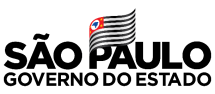 Proposta do GT – VS – 2019
Agenda elaborada com reuniões mensais.
Webconferências bimensais.
Ampliação do GT com convite ao CES.
Elaboração de Instrutivo – Violência Sexual.
Revisão de Protocolos com ampla divulgação.
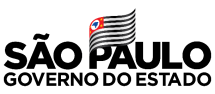 Proposta do GT – VS – 2019
Integração Intersetorial – SSP, SDS, MPE, TJ, SE – Encontros mensais: Integrar as equipes nos territórios; facilitar o acesso ao atendimento; evitar revitimização da(o) paciente/vítima.
Promover a discussão dos protocolos e ajustes no território, de acordo com suas realidades. 
Elaboração e ampla divulgação de Nota Técnica.
Reformulação da Página da Secretaria da Saúde.
Reformulação da Página da Secretaria da Saúde, com proposta de:

Facilitar o acesso à informação com relação às Violências e referências para atendimento: Urgência até 72h e Acompanhamento.
Violência Sexual
Projeto Fênix – Violência Doméstica
Violência contra Crianças e Adolescentes
Reformulação da Página da Secretaria da Saúde, com proposta de:

Violência contra Idosos
Violência contra Pessoas Portadoras de Deficiência
Violência contra LGBT
Violência contra o Trabalhador
Ampla divulgação da Página da Secretaria da Saúde
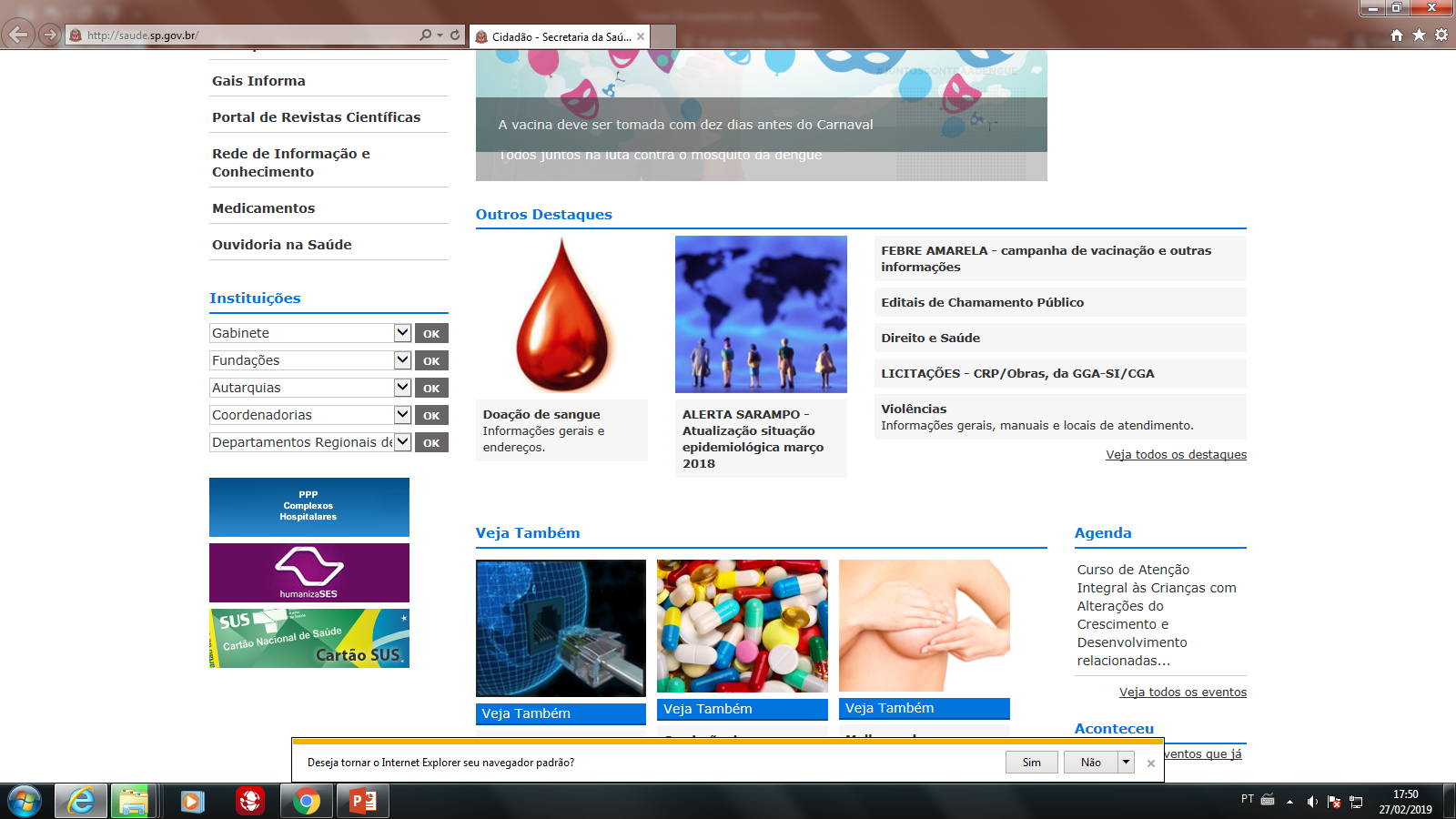 O Conteúdo: Violências
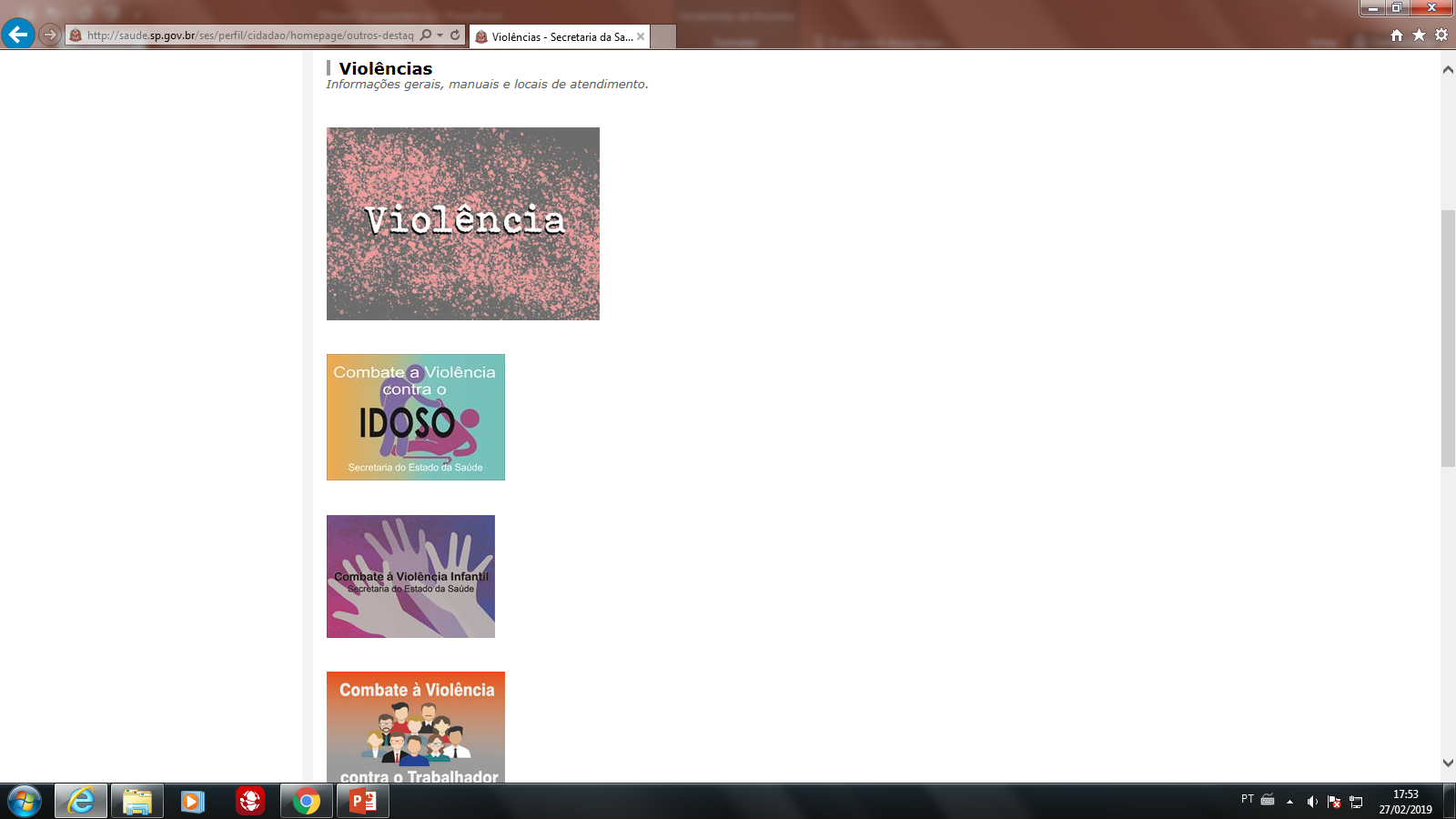 O Conteúdo: Violências
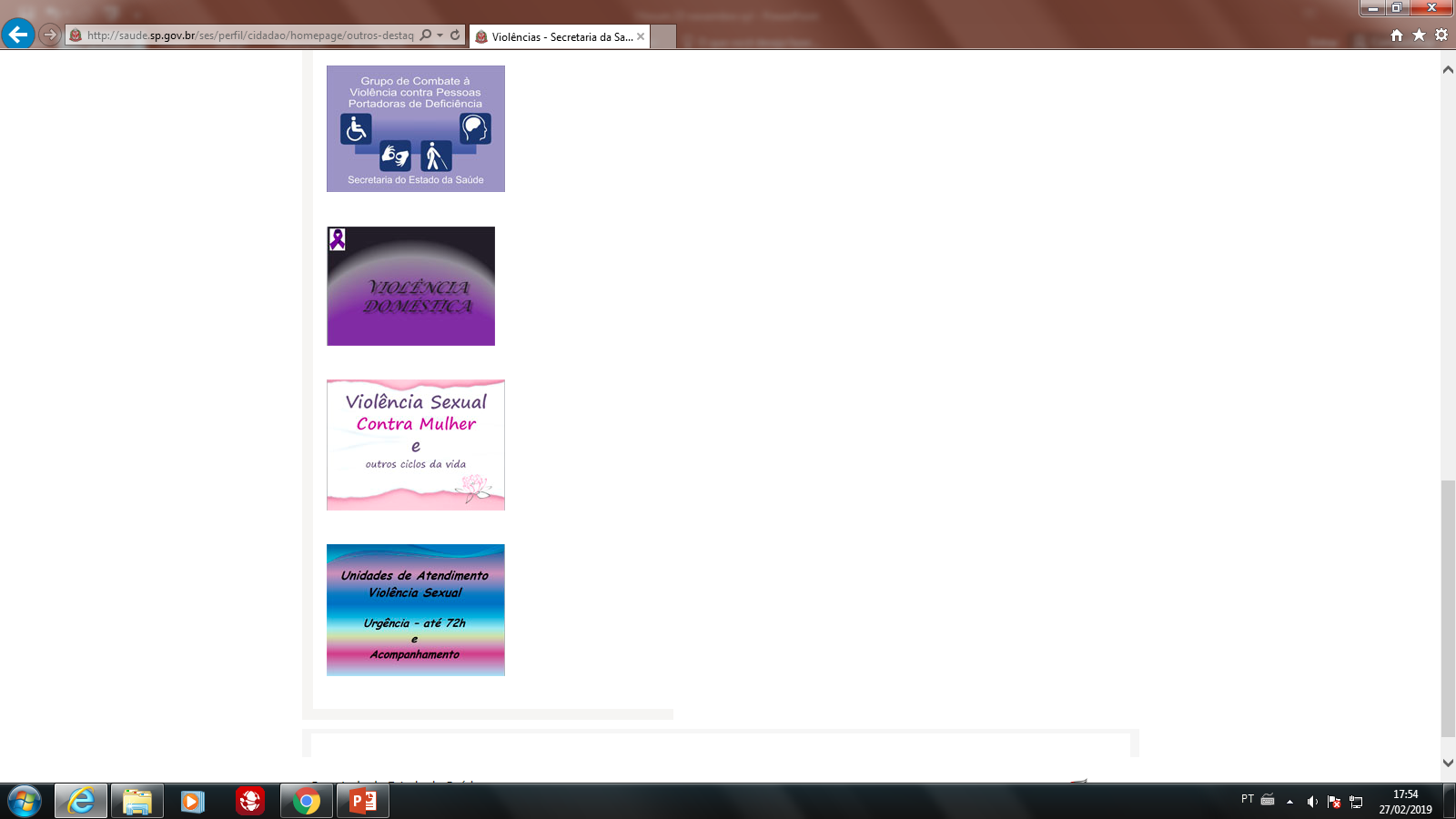 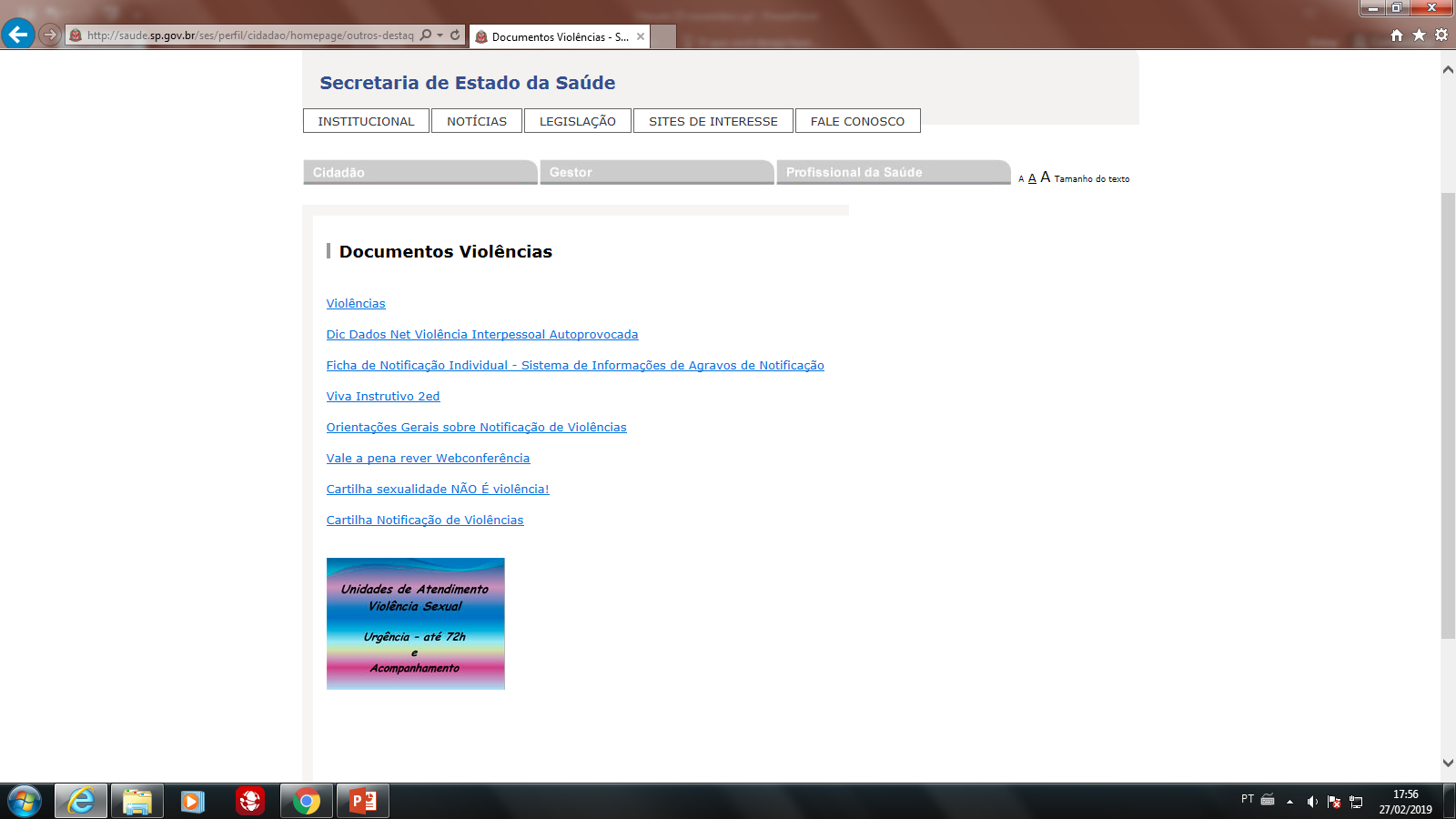 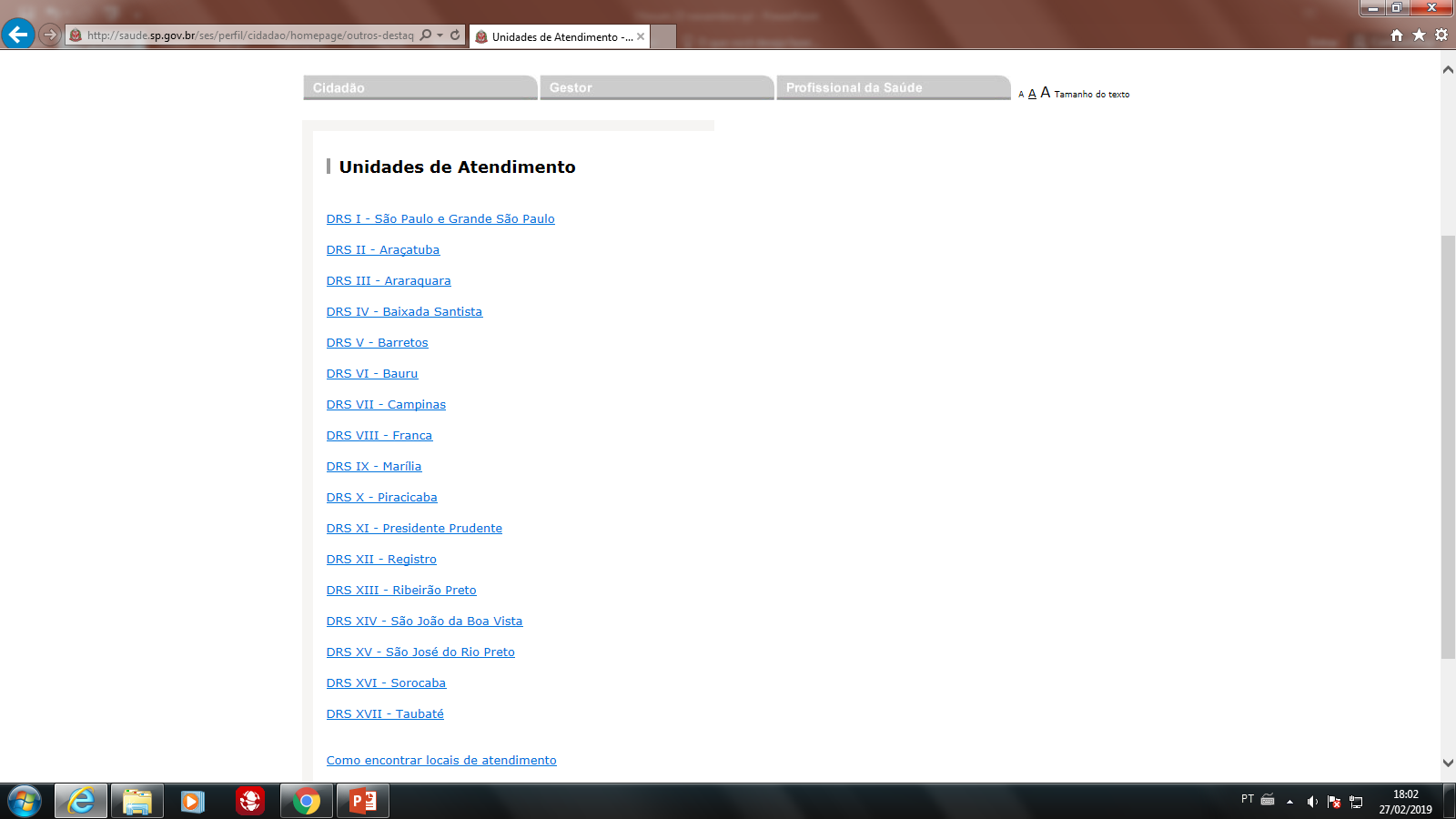 Ficha de Notificação de Violência Interpessoal/Autoprovocada
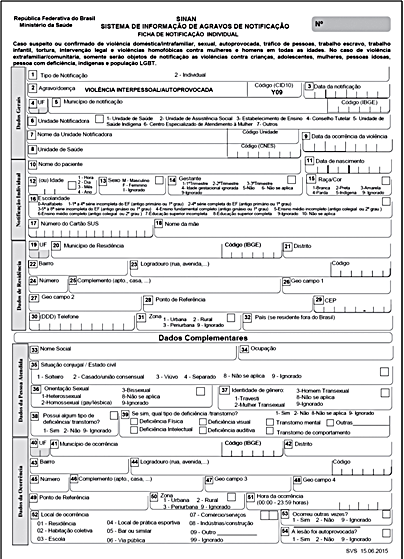 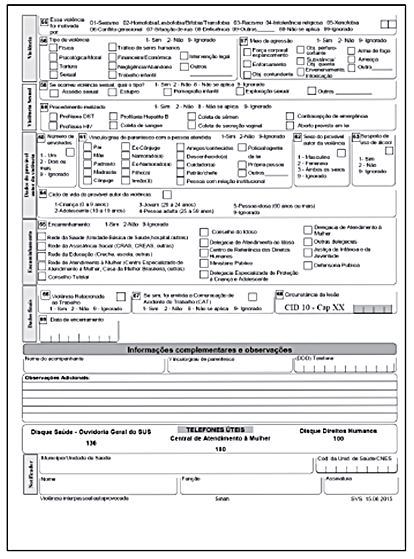 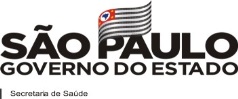 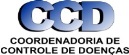 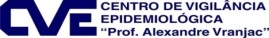 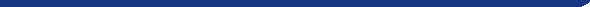 Endereços eletrônicos de acesso à Ficha de Notificação de Violência Interpessoal e Autoprovocada
Site CVE
http://www.saude.sp.gov.br/resources/cve-centro-de-vigilancia-epidemiologica/homepage/downloads/fichas/violencia_v5.pdf
Site SES
http://www.saude.sp.gov.br/resources/ses/perfil/cidadao/homepage-new/outros-destaques/violencias/ficha_notificacao_indiv_sist_inf_agravos_de_notificacao.pdf
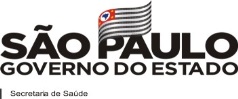 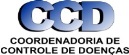 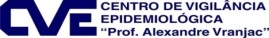 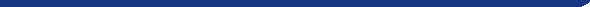 Profissional de Saúde  
 Notificação de Violência é Compulsória para casos suspeitos ou confirmados de :
violência doméstica/intrafamiliar
 sexual, autoprovocada
 tráfico de pessoas
 trabalho escravo
 trabalho infantil
 tortura
 intervenção legal e violências homofóbicas contra mulheres e homens em todas as idades. 

No caso de violência extrafamiliar/comunitária, somente serão objetos de notificação as violências contra crianças, adolescentes, mulheres, pessoas idosas, pessoa com deficiência, indígenas e população LGBT.
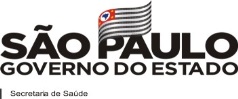 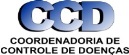 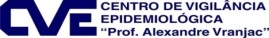 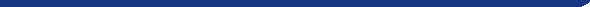 A quem cabe a notificação?
Todos(as) profissionais de saúde devem notificar. 
A notificação é compulsória em conformidade com a legislação. 
Ela não se restringe a uma ou outra categoria profissional.
 O ideal é que o(a) profissional que fez o atendimento também faça a notificação.
 equipe ou o serviço de saúde tem autonomia para definir qual profissional preencherá a ficha de notificação de violência interpessoal e autoprovocada, de acordo com o contexto de cada caso.
Recomenda-se que as comunicações exigidas por lei às instâncias de proteção e responsabilização não sejam feitas com a cópia da ficha de notificação, mas em um informe.
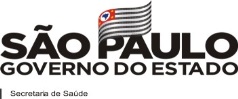 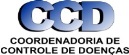 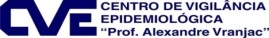 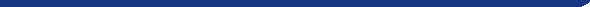 . 

Profissional de saúde, notifique os casos suspeitos
 ou confirmados de violências interpessoais e 
autoprovocadas e seja um(a) agente de transformação!
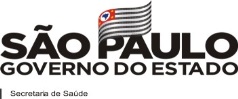 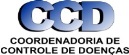 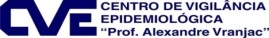 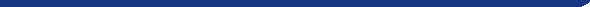 Vigilância de Violências – VIVA: Notificação
Dispositivo disparador de processos – instrumento de gestão:

Visibilidade ao problema
  
Articulação intrassetorial
	
Organização dos serviços de saúde

Articulação intersetorial 

Formação de redes de atenção e de proteção às pessoas em situação de violência

GARANTIA DE DIREITO E CIDADANIA
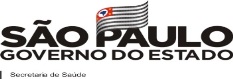 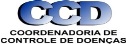 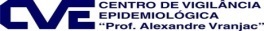 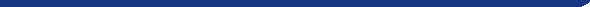 Obrigada!
Sylmara Berger Del Zotto
Assistente Técnica
Chefia de Gabinete                                                                                  11 3066 8506                                                                        szotto@saude.sp.gov.br
Grupo Condutor  de
Combate às Violências 
do Estado de São Paulo